Rigor Mortis?
No!
[Speaker Notes: Emily]
Just
 RIGOR!
[Speaker Notes: Emily]
Objectives for today:

To identify the characteristics of rigor 

To apply those characteristics to classroom instruction

To propose strategies and techniques for      adding rigor in the classroom
[Speaker Notes: Debbie]
Rigor in the classroom is...

Rigor in the classroom is  NOT...

In a rigorous classroom , students are...
[Speaker Notes: Nikki - Padlet responses]
Rigor is….
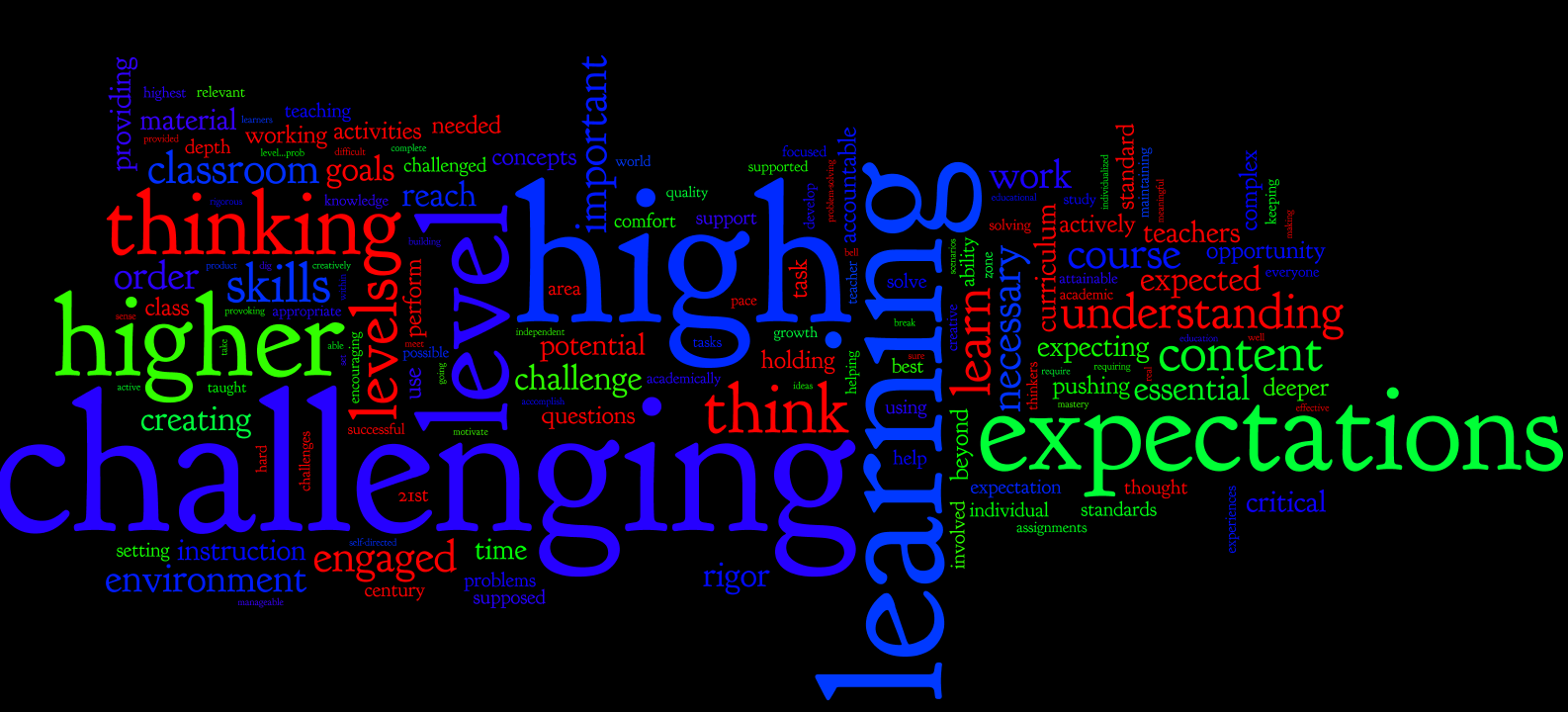 [Speaker Notes: Nikki:”a goal educators should strive for.”  “being challenging within the range of perceived abilities of the students.”  “Essential; based on quality NOT quantity; attainable at all levels”  “key to a good education”  “essential to progress, and must be understood by students and parents as something that is expected.”]
Rigor is not….
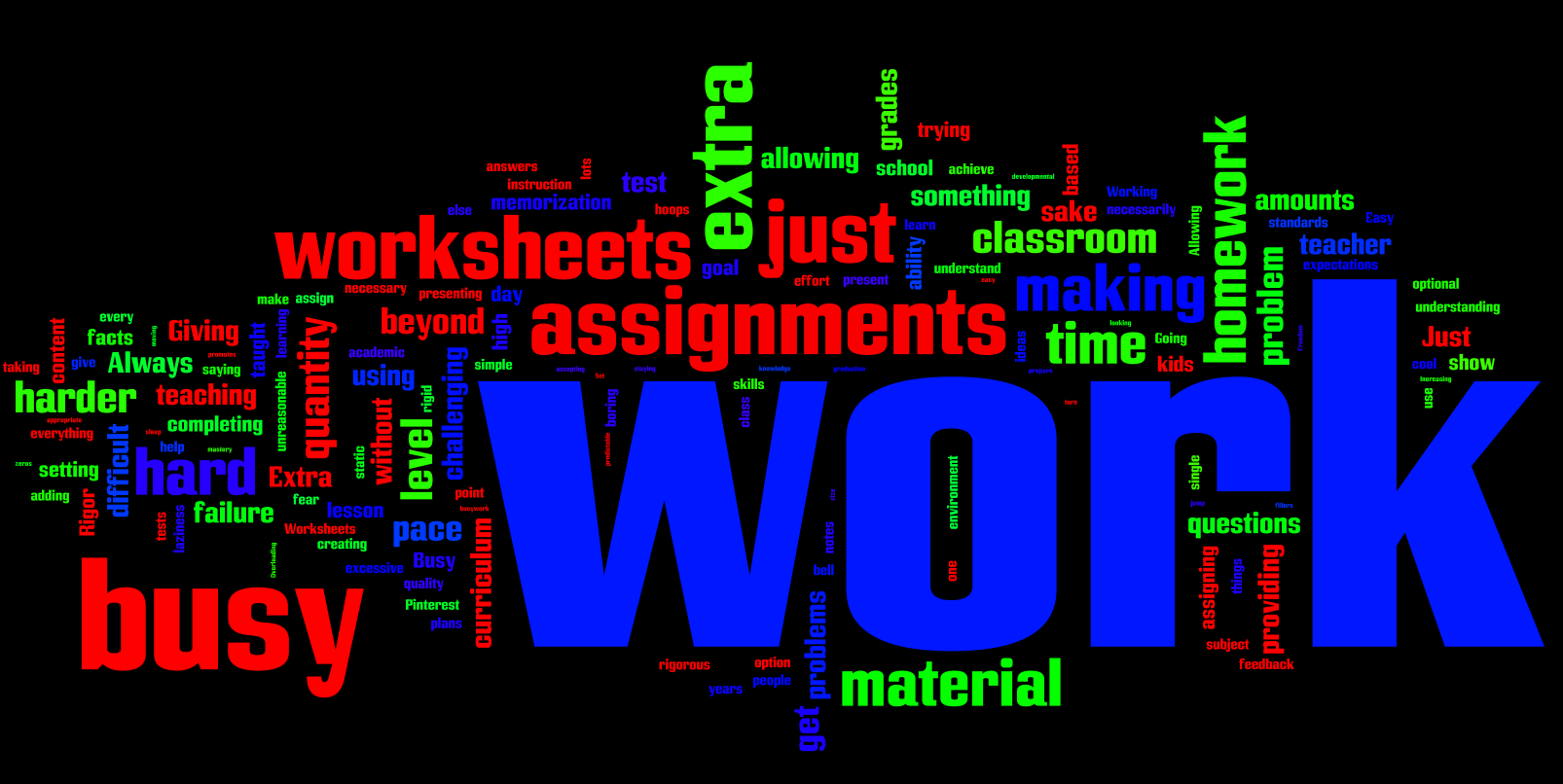 [Speaker Notes: Nikki:  “always easy to achieve”, “giving grades based on participation”, “covering the material” “increased workload” “not a joke”]
In a rigorous classroom, students are…..







“sweating”			“Enjoying class and learning.”
“challenged and maybe inspired”  
“active, happy, and learning....not repeating answers to a test.”
“leading their learning and making their own discoveries, which are then shared with other students in the classroom”
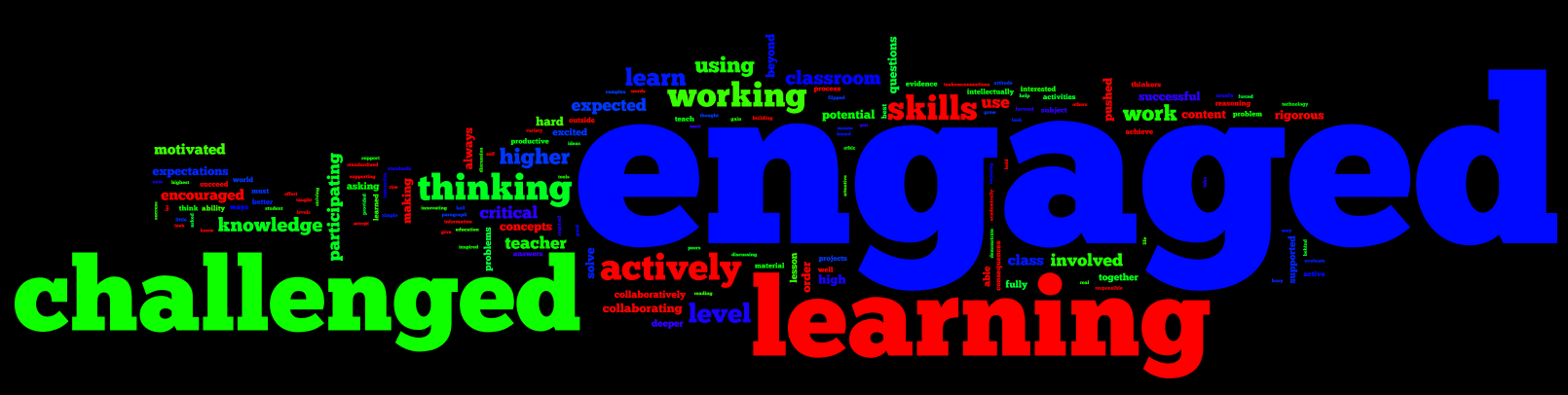 [Speaker Notes: Nikki add wordle]
“True rigor is creating an environment in which each student is expected to learn at high levels, each student is supported so he or she can learn at high levels, and each student demonstrates learning at high levels”. (Blackburn).
[Speaker Notes: Emily]
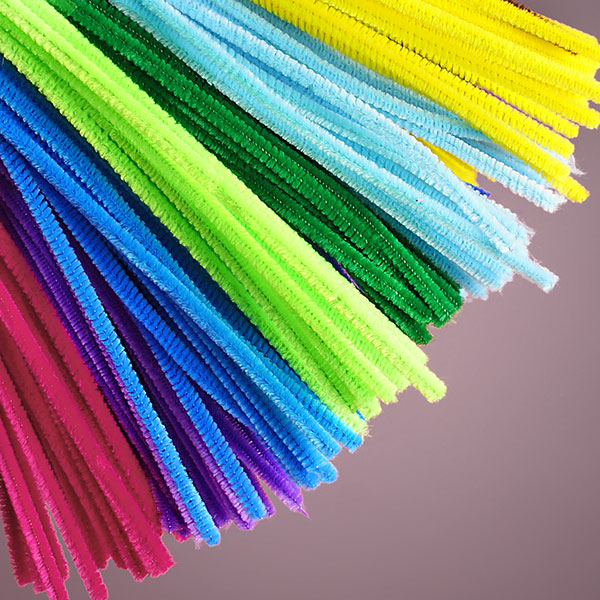 Twist your pipe cleaner into a shape that illustrates how your students will respond when you increase the rigor in your classroom.
[Speaker Notes: Emily]
Share with a partner how your creation illustrates your students’ responses to increased rigor.
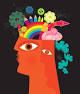 [Speaker Notes: Emily - Have 3-5 pairs share their creations and explanations.]
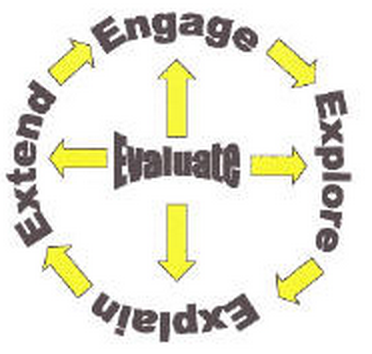 5E Learning Cycle

Engage
Explore
Explain
Extend
Evaluate
[Speaker Notes: Emily - Explain the 5E Learning Cycle is a teaching format that will provide a basis to increase rigor. Relate the 5E cycle to the pipe cleaner activity.]
Verb Activity
STRATEGIES TO INCREASE RIGOR
[Speaker Notes: Debbie lead matching verbs into 6 categories of Bloom’s Taxonomy Power Verbs]
249 Bloom’s Taxonomy Power Verbs

Type in http://tinyurl.com/bloomsverb
[Speaker Notes: Emily, Nikki, Caroline, Debbie, Christy AND Mrs.Lowman will monitor the six areas to provide feedback about correct placement of verbs. As student knowledge of content increases, so should your level of questioning.  Debbie will wrap up this activity.]
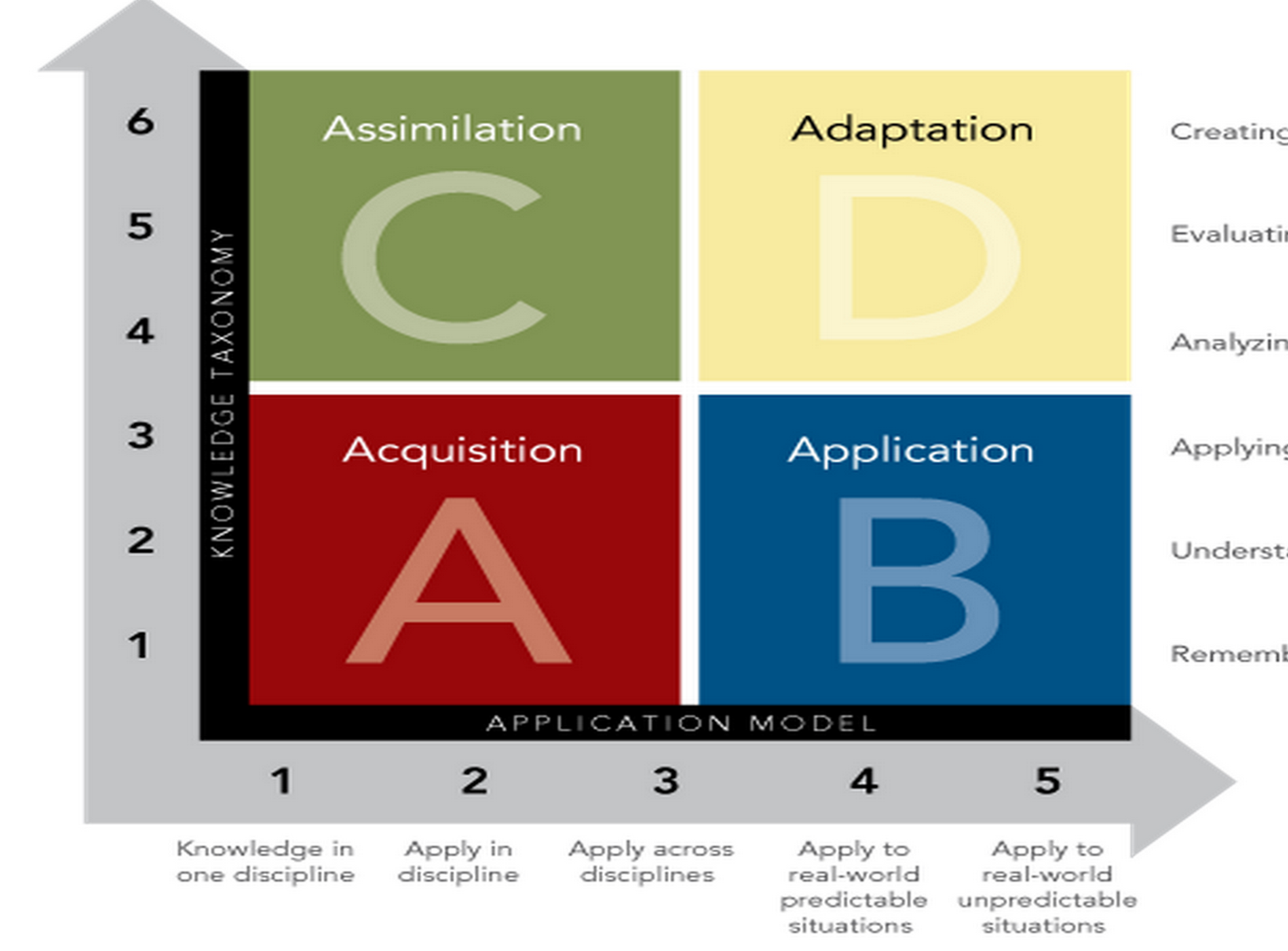 Creating


Evaluating


Analyzing


Applying


Understanding


Remembering
[Speaker Notes: A--Students gather and store bits of knowledge and information. Students are primarily expected to remember or understand this knowledge.
B--Students use acquired knowledge to solve problems, design solutions, and complete work. The highest level of application is to apply knowledge to new and unpredicted situations.
C-students extend and refine thier acquired knowledge to be able to use that knowledge automatically and routinely to analyze and solve problems and create solutions.
D-students have to competence to think in complex ways
A and C are the “rigor” piece and A and B are the “relevance”
Christy will help]
In which quadrant of the matrix                                         would this question/task fit?

Discover characteristics of a society in an 
earlier decade by reading historical 
documents such as wills and letters.

Find and measure the sides and angles 
of a right triangle using the Pythagorean 
Theorem and trigonometric ratios.
[Speaker Notes: Caroline’s slides 14-18 This fits into A]
In which quadrant of the matrix 
would this task/question fit?

Analyze your favorite commercial for fact and opinion.

  Research and produce a news program on earthquakes.

Use physical, topographical, political, and 
economic maps to compare and contrast 
early American civilizations.
[Speaker Notes: This fits into C]
In which quadrant of the matrix 
would this task/question fit?

Obtain historical data about local weather 
to estimate amounts of snow, rain, or sun 
during a given season of the current year.

Create a Bill of Rights for your school or classroom.

Develop a concept for a new product, and 
research the process for patenting the design.
[Speaker Notes: This is in D]
In which quadrant of the matrix 
would this task/question fit?

Conduct a meeting using parliamentary procedure.

Calculate percents of daily requirements met through a typical school lunch.
[Speaker Notes: This fits into Quadrant B]
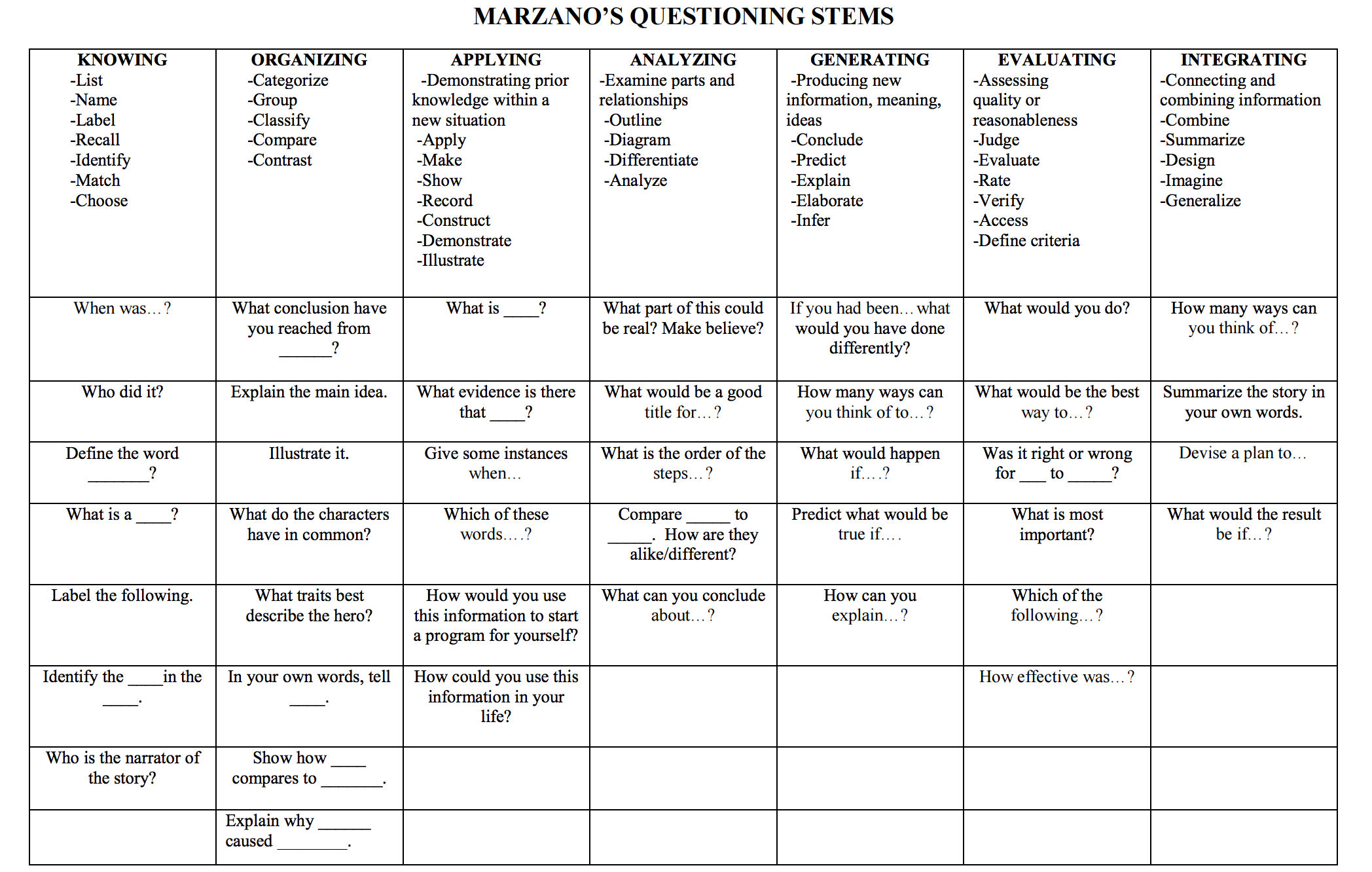 [Speaker Notes: Caroline - teacher examples to use in classroom lesson plans and test questions-]
Now…..Let’s kick it up a notch!!!!!
Work in groups of four, and pick a topic.

Write a level A question.

Proceed to write a question for each quadrant of the matrix.

Be sure each question meets the application and knowledge requirements for that quadrant.
[Speaker Notes: Debbie - Explanation and completing - 10 minutes
Share - 5 minutes
Hand out papers for groups to record their questions.
Take up papers at the end.]
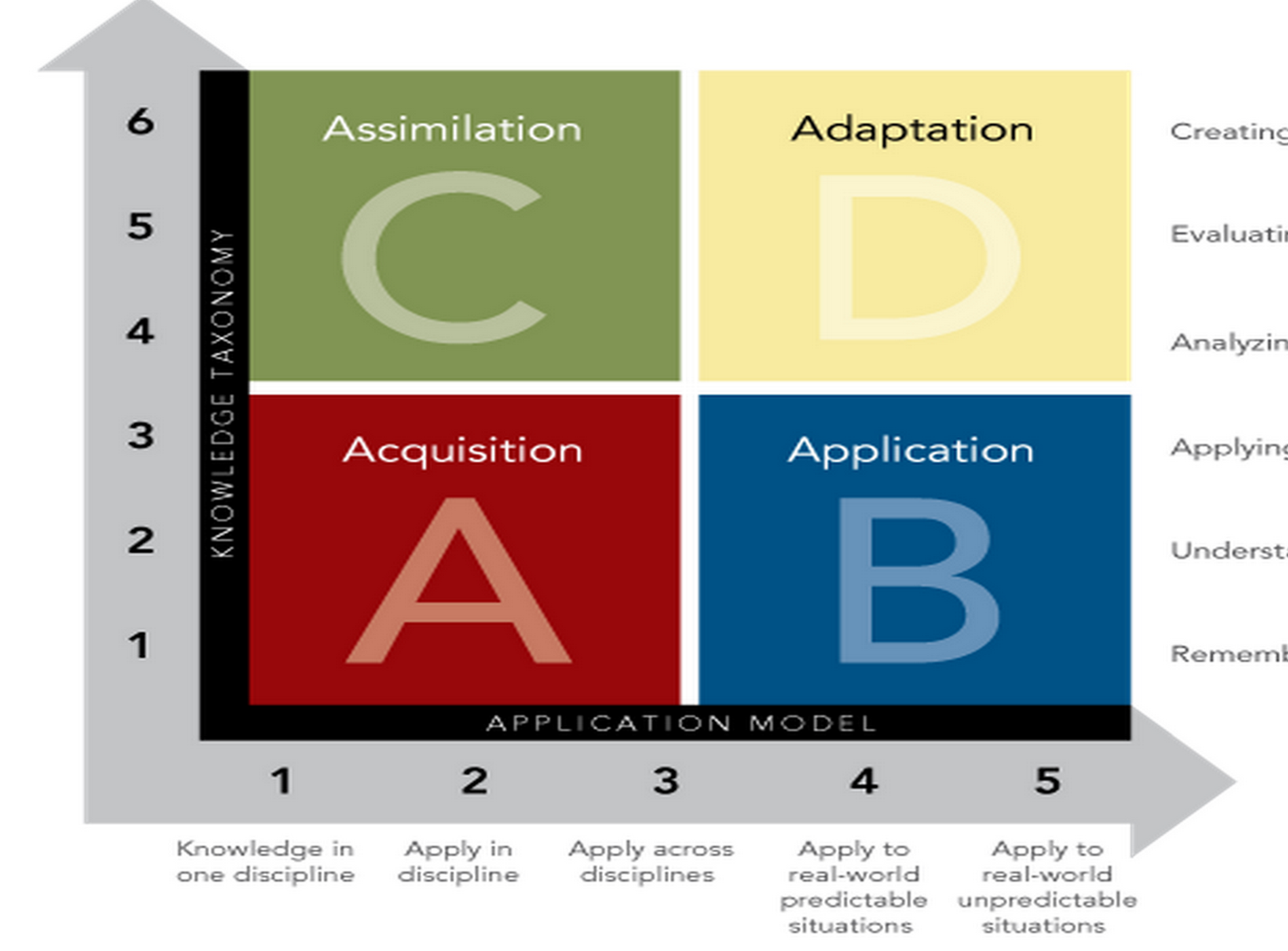 Creating


Evaluating


Analyzing


Applying


Understanding


Remembering
[Speaker Notes: A--Students gather and store bits of knowledge and information. Students are primarily expected to remember or understand this knowledge.
B--Students use acquired knowledge to solve problems, design solutions, and complete work. The highest level of application is to apply knowledge to new and unpredicted situations.
C-students extend and refine thier acquired knowledge to be able to use that knowledge automatically and routinely to analyze and solve problems and create solutions.
D-students have to competence to think in complex ways
A and C are the “rigor” piece and A and B are the “relevance”
Christy will help]
EXPECTATIONS
of what rigor looks like in the classroom…...
[Speaker Notes: Emily]
Remember…………….There is NO SINGLE technique or strategy to increase the rigor of your instruction.
[Speaker Notes: Emily]
Strategies
Differentiated Process			
Think-pair share
Tiered tasks
Product based learning
Interactive reading guides
Investigations
Fan and Pick
Silent Conversations
Carousel Grafitti
[Speaker Notes: Christy]
Strategies
Differentiated Product
Tic-tac-toe boards
Choice boards
Menus
Presentations
Project-Based Learning
[Speaker Notes: Christy]
Strategies
Technology Tools
Kahoot
Socrative
Padlet
QR codes
Plickers
Join Me
[Speaker Notes: Nikki]
Strategies
Communication
Socratic seminar
Classroom debates
Project presentations
Guest speakers
Carousel progression
[Speaker Notes: Debbie]
Strategies
Vocabulary
Creating acrostics
Creating riddles
Creating analogies
Frayer models
Concept/Brain mapping
[Speaker Notes: Emily]
Strategies
Differentiated Environment
Flexible learning spaces
Choices of learning (whole, cooperative groups, structured groups, tiered groups)
Single gender grouping
[Speaker Notes: Caroline]
Try one of these...
http://www.gcasd.org/Downloads/Summarizing_Strategies.pdf
[Speaker Notes: Christy]
Now What?
[Speaker Notes: Nikki]
Purposeful lesson planning

Pre-class question development

Collaboration with PLCs

Development of common assessments
[Speaker Notes: Nikki]
http://goo.gl/forms/0KrkaioQm4
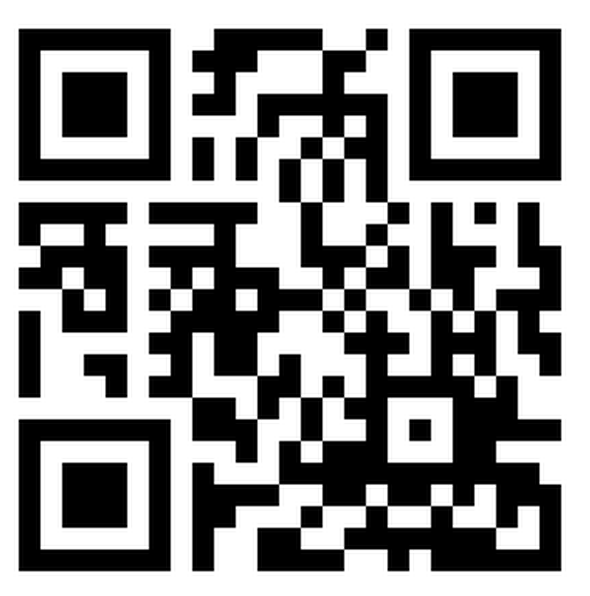 Locations for Part II…….

Math - 601				Science - 602

            SS - 604                        ELA - 603

CTE - Auditorium

Reading Plus 10:30 - 12:30 - Media Center